Развлечение «День смеха»
Воспитатель: Боровикова В.Н.
С крыши капает капель,
                   Начинается апрель!
                   Ну, а  первого апреля –
                   Праздник смеха и веселья!
                   Отмечаем праздник смеха,
                   Вот потеха так потеха!
                   Словно целый белый свет
                   Съел смешинку на обед.
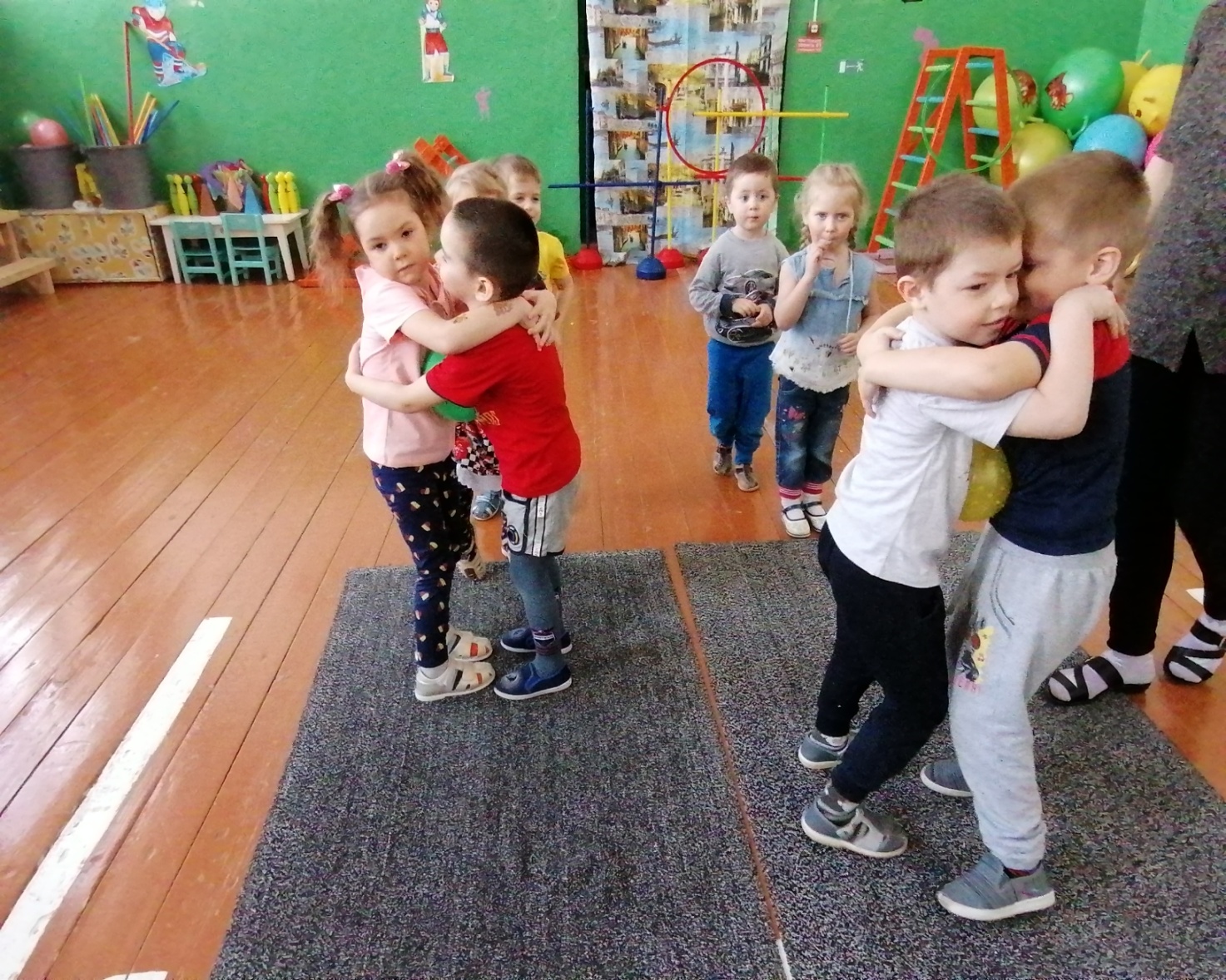 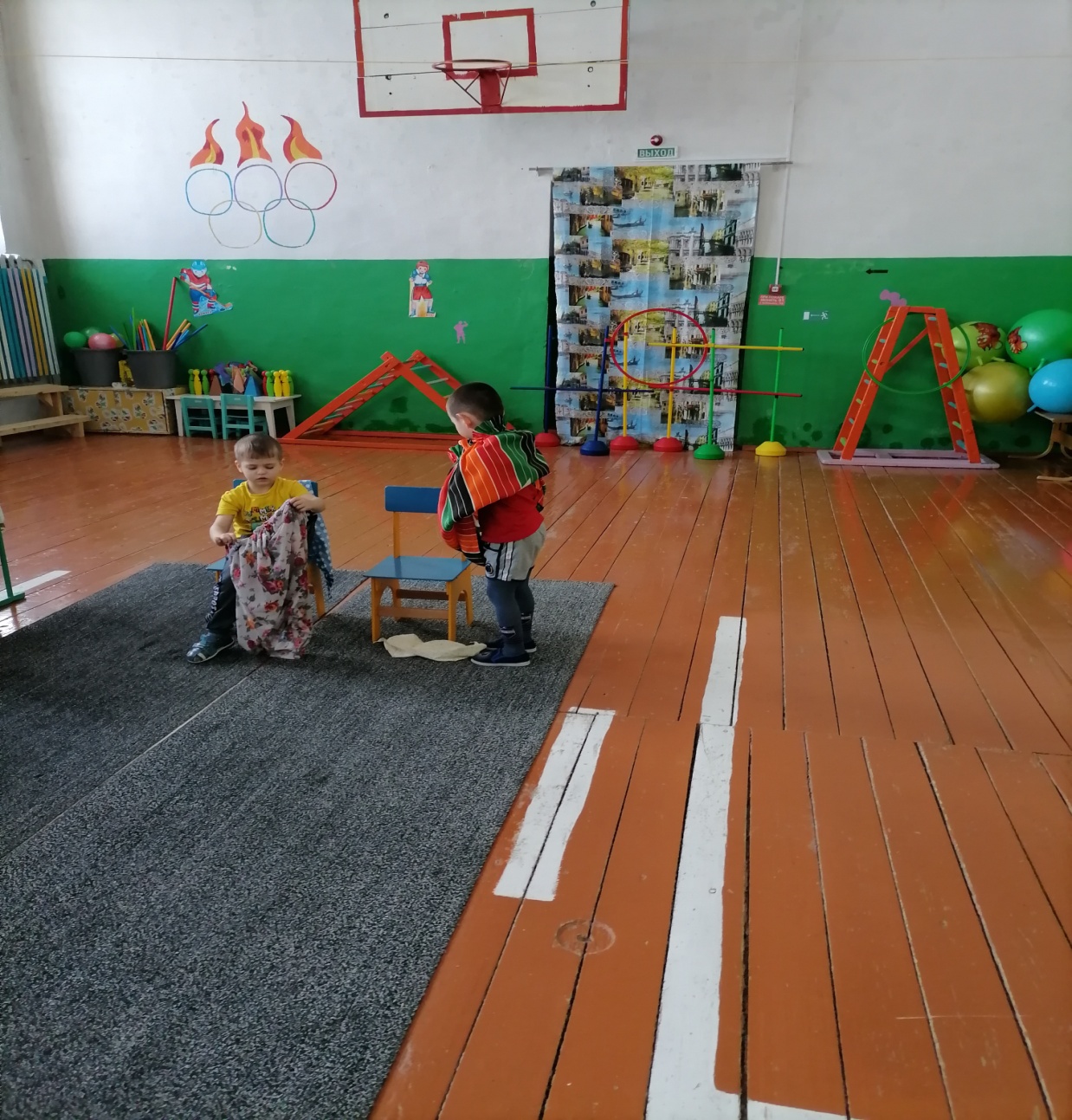